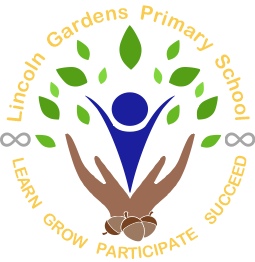 Year 6 SATs 2019/2020
Wednesday 25th September
What tests will the children be sitting?
Maths – 3 papers
Reading – 1 paper
SPAG – 2 papers

There is no formal test for writing  – teacher assessment only through independent writing tasks.
How are they assessed?
No levels – all results will be converted into a standardised score based around a midpoint of 100.
100 (scaled score)  will represent the minimum expected standard for a child at the end of key stage 2.
No level 6 tests – higher level content will be incorporated into the main test papers. 
Scaled score of 110 or more will be judged as achieving the higher standard.
Maths tests:
Arithmetic Paper: 30min test - 40marks.
Assesses pupils’ confidence with a range of mathematical operations. Multiplication, division, addition, subtraction, fractions and percentages. Focussing on specific formal written methods.

2 x Reasoning Papers: 40min tests – 70marks(35each).
Mathematical understanding, solving real life problems and demonstrating mathematical reasoning.

Total marks = 110

58 marks for age related 
95 for greater depth
The Reading Paper
One Paper : 60 minutes

Marks: 50  

Questions: The reading paper will consist of three texts in one paper

The texts will escalate in complexity
 
They will test children on a range of comprehension skills
The Reading Paper
In Year 6 our English lessons are planned to incorporate the skills children will need to respond to the reading paper
We practice different types of questions such as

Retrieval = locating and copying words or phrases
Inference = understanding a hidden meaning in a text
Deduction = show understanding and justify the reasons for answers, using evidence from the text to support their explanations

28 marks for age related standard 
41 for greater depth standard
Supporting the Skills
We encourage our children to read a wide range of texts including: 
Different Genres 
Different Cultures
Non Fiction as well as Fiction

Discussion is key – talk about themes, characters and how a text makes you feel
Engage in discussions with your children – talk about the current news and anything they have found interesting. 
Explore different vocabulary.
The Grammar Paper
The grammar test has two papers

Paper 1: 45 minutes
Questions: grammar, punctuation and vocabulary 	
 Marks: 50  

Paper 2: approximately 15 minutes. 
Questions: 20 spellings
Marks: 20
Overall mark 70: spelling is important 28%
Test format
 
Paper 1: a collection of short questions. 
Questions may be multiple choice; one word or short written answers.

 Others may take the form of completing a sentence, correcting a sentence or filling missing information in a table.
 
Paper 2: a spelling task. The spellings will be read within the context of a sentence and repeated three times. Children will have to identify homophones within the sentences’ context.
Additional Support
Individual children will be supported through the use of:
Extra time allowances
Scribes
Readers
Rest breaks
Modified/enlarged tests
Prompters
When are they?
Week commencing: Monday 11th May 2020
Support  



Ensure your child attends school every day.
Encourage regular reading
Encourage your child to regularly practice their times tables 
Parent workshops – letters to come out soon. 
Booster sessions – will be coming up.
Questions and answers…
?